MESA Project Office Report
MESA Steering Committee Meeting
March 27, 2019
Lorraine Silsbee, M.H.S.
MESA Project Officer

Pothur Srinivas, Ph.D.
MESA Project Scientist

Epidemiology Branch
Division of Cardiovascular Sciences
National Heart, Lung, and Blood Institute
NHLBI MESA Team
Project Office
Lorraine Silsbee, M.H.S. – Project Officer
Pothur Srinivas, Ph.D. – Project Scientist, Acting Branch Chief 
George  Papanicolaou, Ph.D. – Research Geneticist
Colin Wu,  Ph.D. – Biostatistician 
Jean Olson, M.D. – Scientific Consultant

Contracting Office
Cornelius Moore – Contracting Officer
Kyle Wisor – Contracting Officer
Tahir Seeba – Contracting Specialist
FY2019 NHLBI Funding Paylines
*Depending on the availability of funds, the Institute may make funding decisions on competing applications outside of the pay range, through selective pay actions.
**Next NHLBI Advisory Council meeting is June 4, 2019.
FY2018 NHLBI Funding Paylines – Zones of Consideration*
*A zone of consideration is a range of priority scores within which competing applications will be considered for funding.
http://www.nhlbi.nih.gov/research/funding/general/current-operating-guidelines
Funding Opportunity Announcements
Administrative Supplement for Research on Bioethical Issues
PA-19-217  
Applications accepted until May 13, 2019

Ethical, Legal, and Social Implications of Genomics Research Project
PA-17-444 (R01)
PA-17-446 (R21)

Maximizing the Scientific Value of the NHLBI Biorepository:  Scientific Opportunities for Exploratory Research
RFA-HL-17-022  (R21)

Secondary Analyses of Existing Datasets in HLBS Diseases and Disorders
PAR-17-004 (R21)

Disparities Elimination through Coordinated Interventions to Prevent and Control Heart and Lung Disease Risk
DECIPHeR:  https://grants.nih.gov/grants/guide/rfa-files/RFA-HL-20-003.html  (clinical trial optional)
          https://grants.nih.gov/grants/guide/rfa-files/RFA-HL-20-004.html   (clinical trial not allowed)
[Speaker Notes: Admin Suppl Bioethical Issues; sponsored by Office of Science Policy, NIH Office of the Director.  

ELSI R21 – accomplished in 2 years. (pilot or feasibility study in preparation for larger study) Data stewardship and sharing, clinical and personal utility of genomic health info; economics of genomic medicine, etc.

Biorepository: maximizing value of the biorepository

Secondary analyses: stimulate use of existing human datasets for focused secondary analyses;

DECIPHeR – test strategies for delivering proven-effective, evidence-based, community-level interventions for reducing or eliminating CV and/or pulmonary health disparities.   Cooperative agreement; also FOA to provide organizational infrastructure.]
NHLBI Workshops FY2019
NHLBI Workshops FY2019 (continued)
https://www.nhlbi.nih.gov/events
[Speaker Notes: TOPMed 2.0:  May 8-9, 2019 in Bethesda; feed available via the web. 
Goal: gather outside expert input on the future direction of the TOPMed Program.  

TOPMed will shortly generate ~150k WGS from multiple cohorts across a range of phenotypes.  Also will have epigenomic, RNA seq and metabolomic data on a significant subset of these samples.  Workshop will help brainstorm, provide insight and guidance on current opportunities and potential future directions for the TOPMed Program including data types, systems biology, machine learning analysis tools, and other considerations.]
MESA Renewal
NIH Guide Notice  NOT-HL-18-668
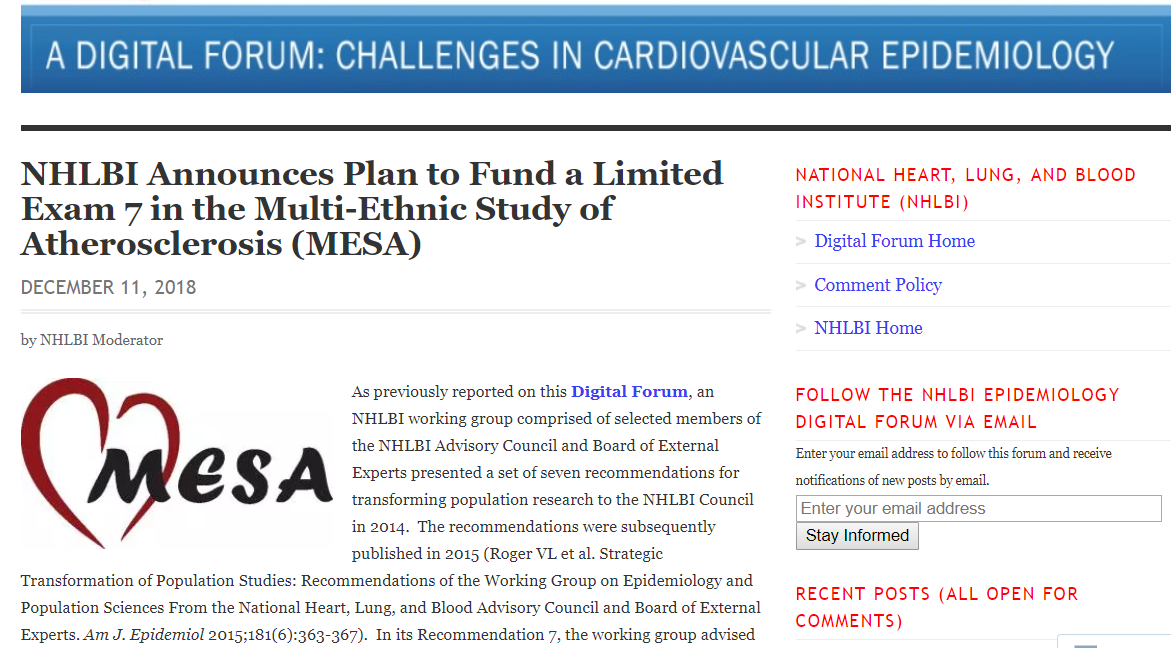 https://nhlbiepi.wordpress.com/category/epi-forum/
MESA Exam 7 Ancillary Studies Timetable
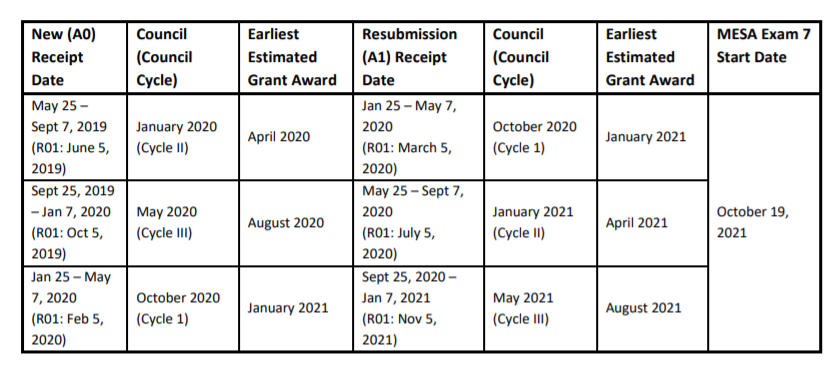 MESA Exam 7 Ancillary Studies Timetable
UVM Biorepository for MESA (and other studies)
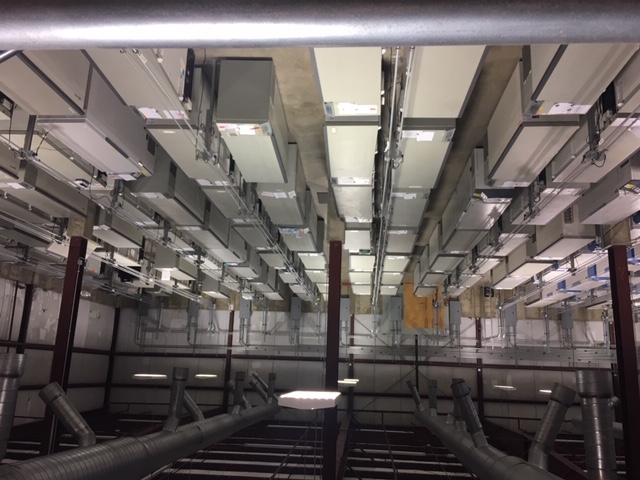 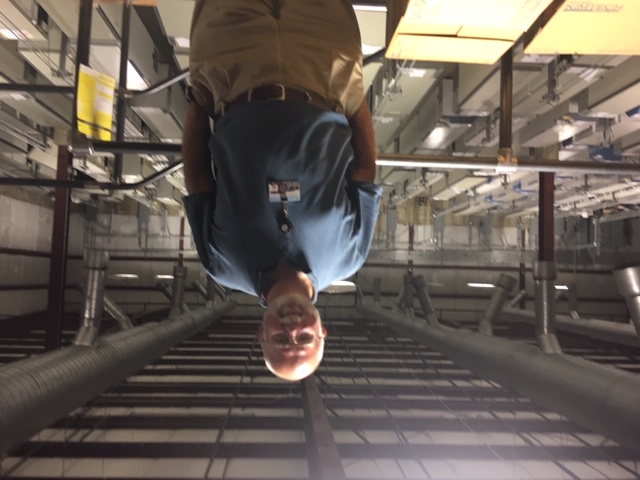 [Speaker Notes: 10,000 sq feet freezer space; ~4 mil samples
170 -80C or -145C freezers

MESA samples:  44 freezers;  1.1 mil vials; 1,600 sq. feet.]
MESA Publications through 2018
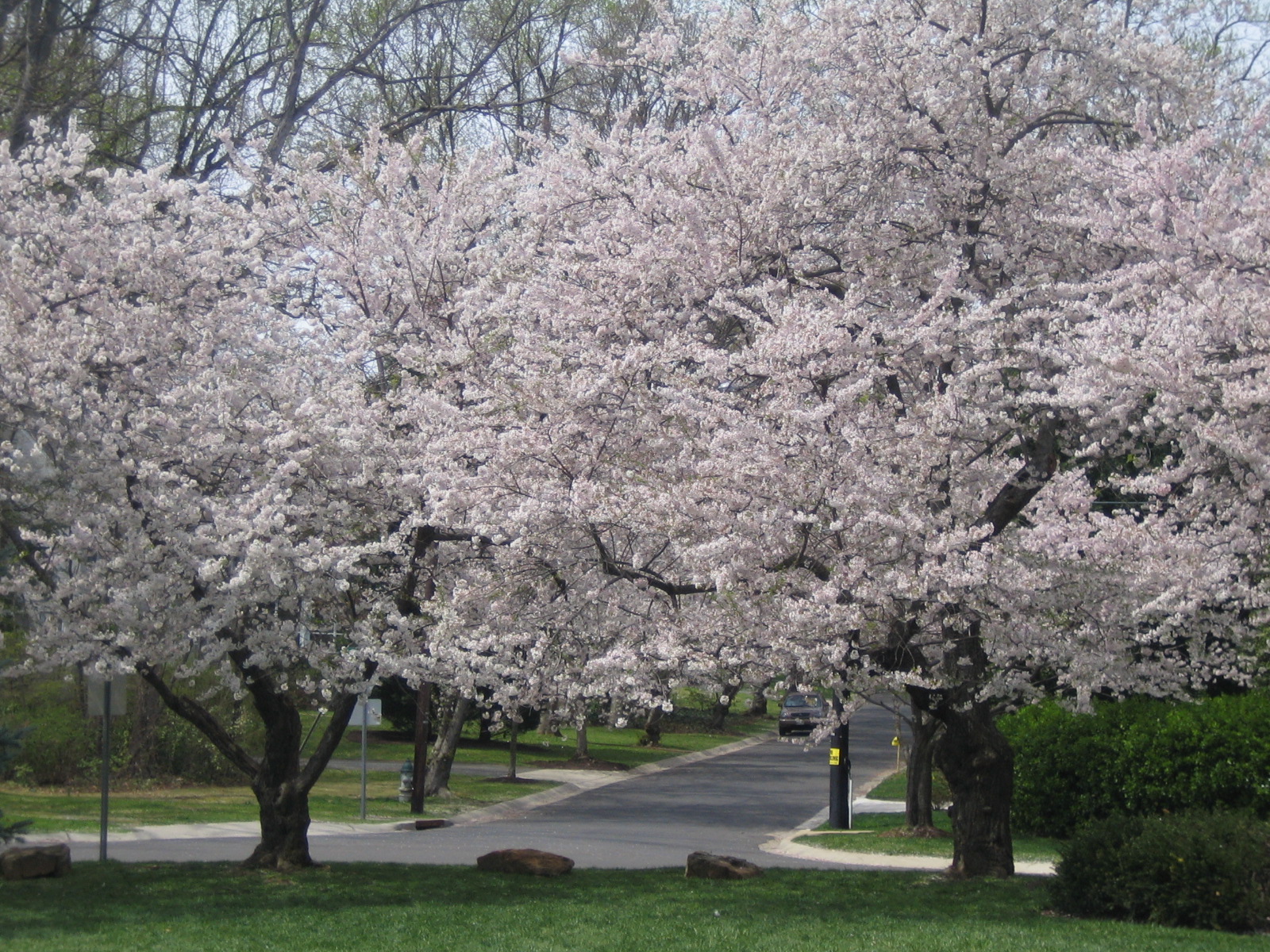 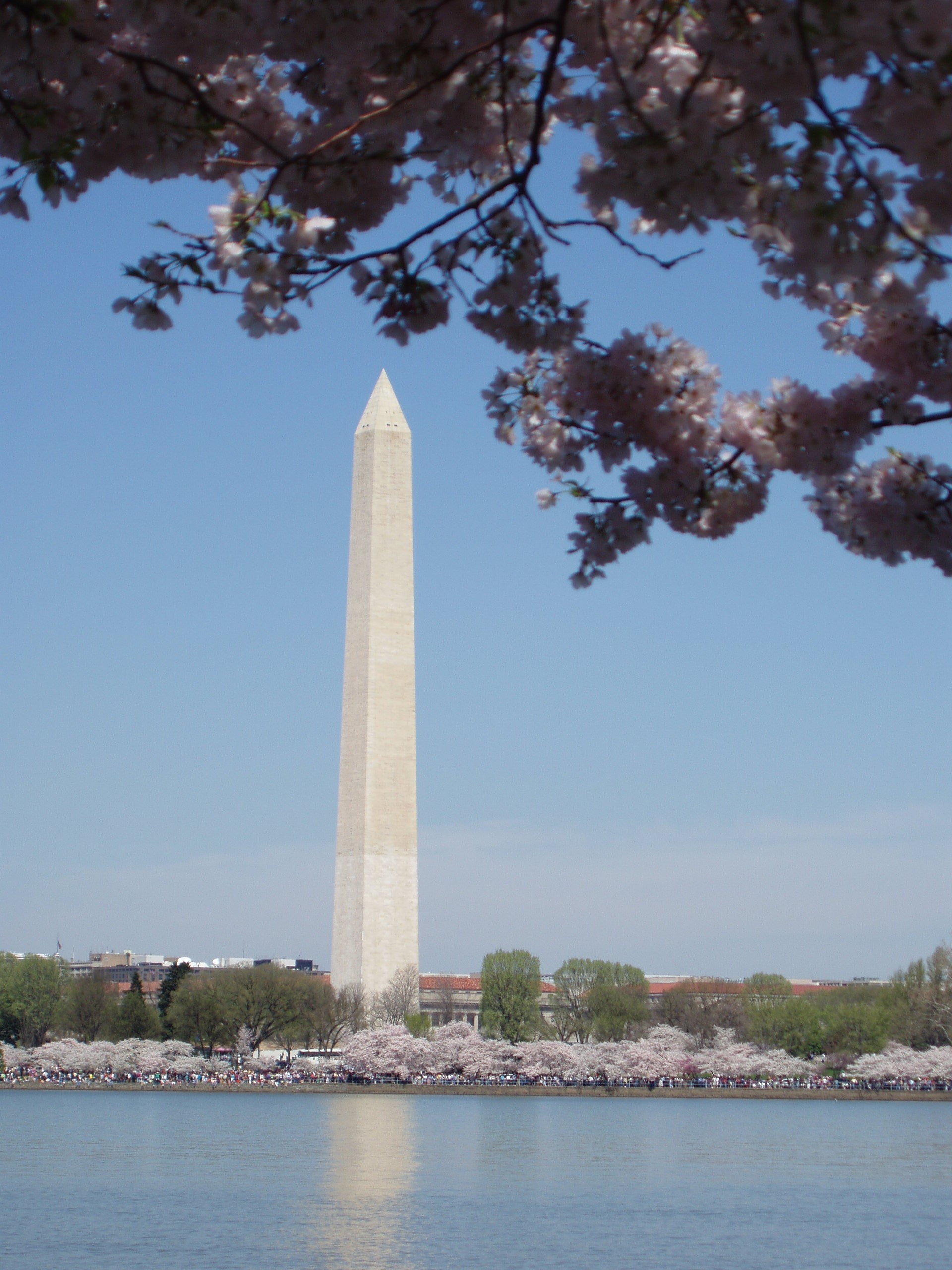 Z			Peak bloom expected April 1, 2019